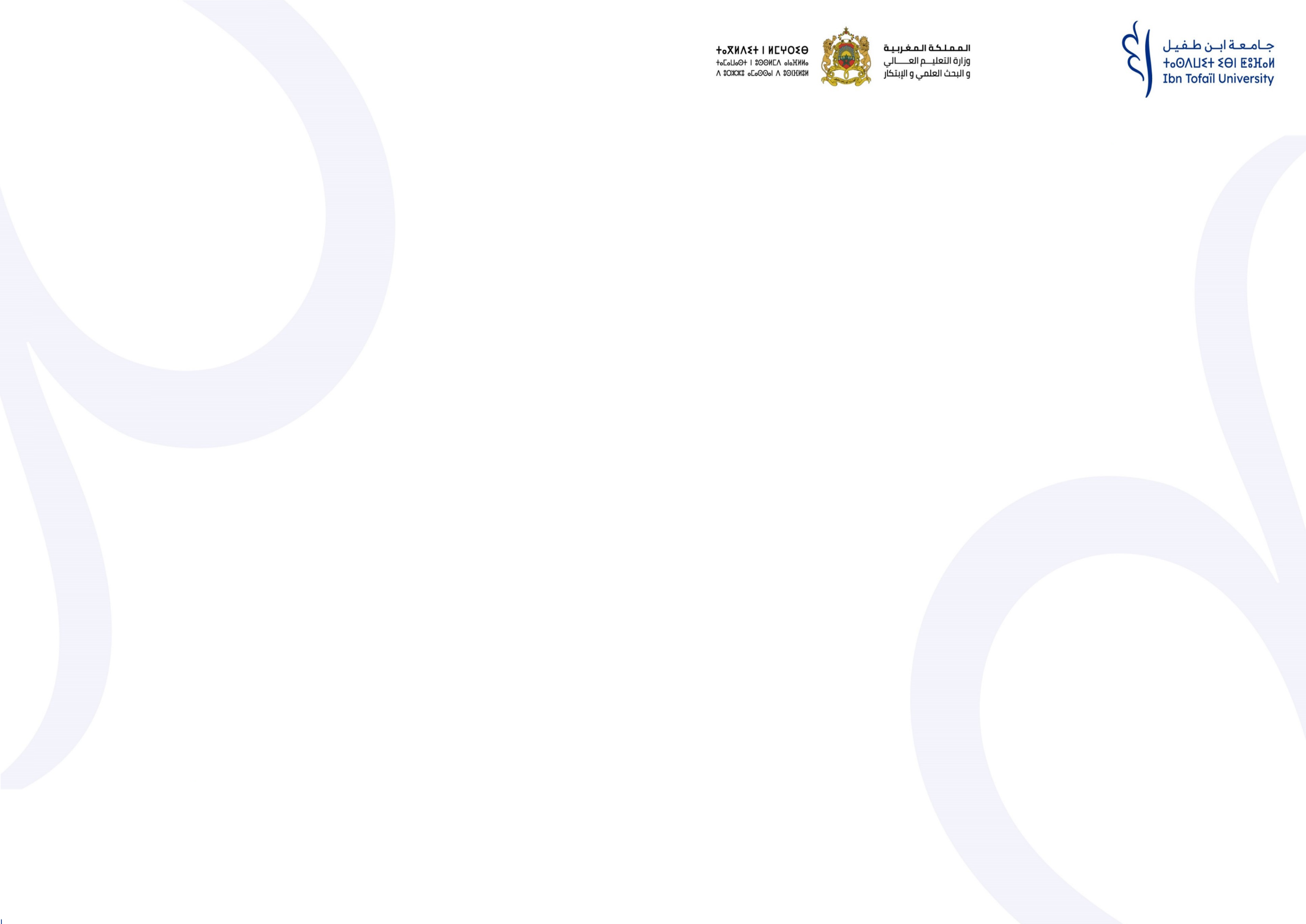 Résumé (250 mots Max) :










Mots Clés:
Centre d’Etudes doctorales :
Lettres Sciences Humaines, Arts et Sciences de l’Education
FACULTE DES SCIENCES HUMAINES ET SOCIALES KENITRA
Titre de la thèse
FORMATION DOCTORALE :……………………………
THÈSE DE DOCTORAT
Présentée Par
Mlle/Mme/Mr/
Sous le thème
Absract (250 words Max)  :










Key words :
Soutenue le …. 2024 devant le Jury composé de :
Nom et prénom
Faculté Des Sciences Humaines et Sociales Kenitra 
Site-web : www.uit.ac.ma / https://catalogue.uit.ac.ma
LABORATOIRE : …………………………………….
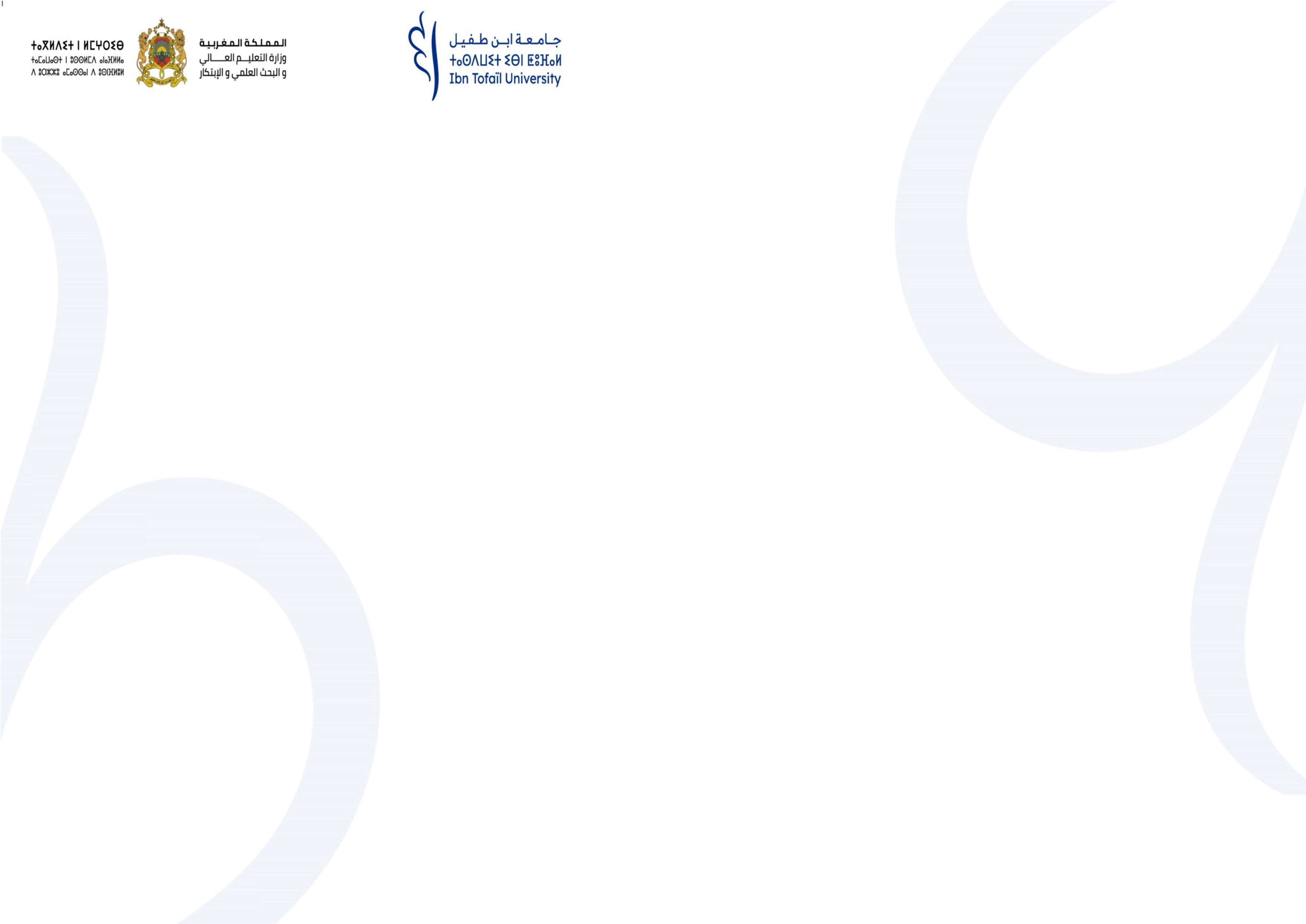 ملخص ( 250 كلمة )










كلمات مفتاحية
مركز دراسات الدكتوراه
 في الآداب والعلوم الإنسانية والفنون وعلوم التربية
كلية العلوم الانسانية والاجتماعية القنيطرة
عنوان الأطروحة
تكوين الدكتوراه: .:.......................................
أطروحة الدكتوراه 
مقدمة من
السيد / السيدة :  
في موضوع
Résumé (250 mots Max) :










Mots Clés :
يوم ............2024 امام اللجنة المتكونة من :
الاسم والنسب
كلية العلوم الانسانية والاجتماعية القنيطرة
Site-web : www.uit.ac.ma / https://catalogue.uit.ac.ma
بنية البحث : ...........................
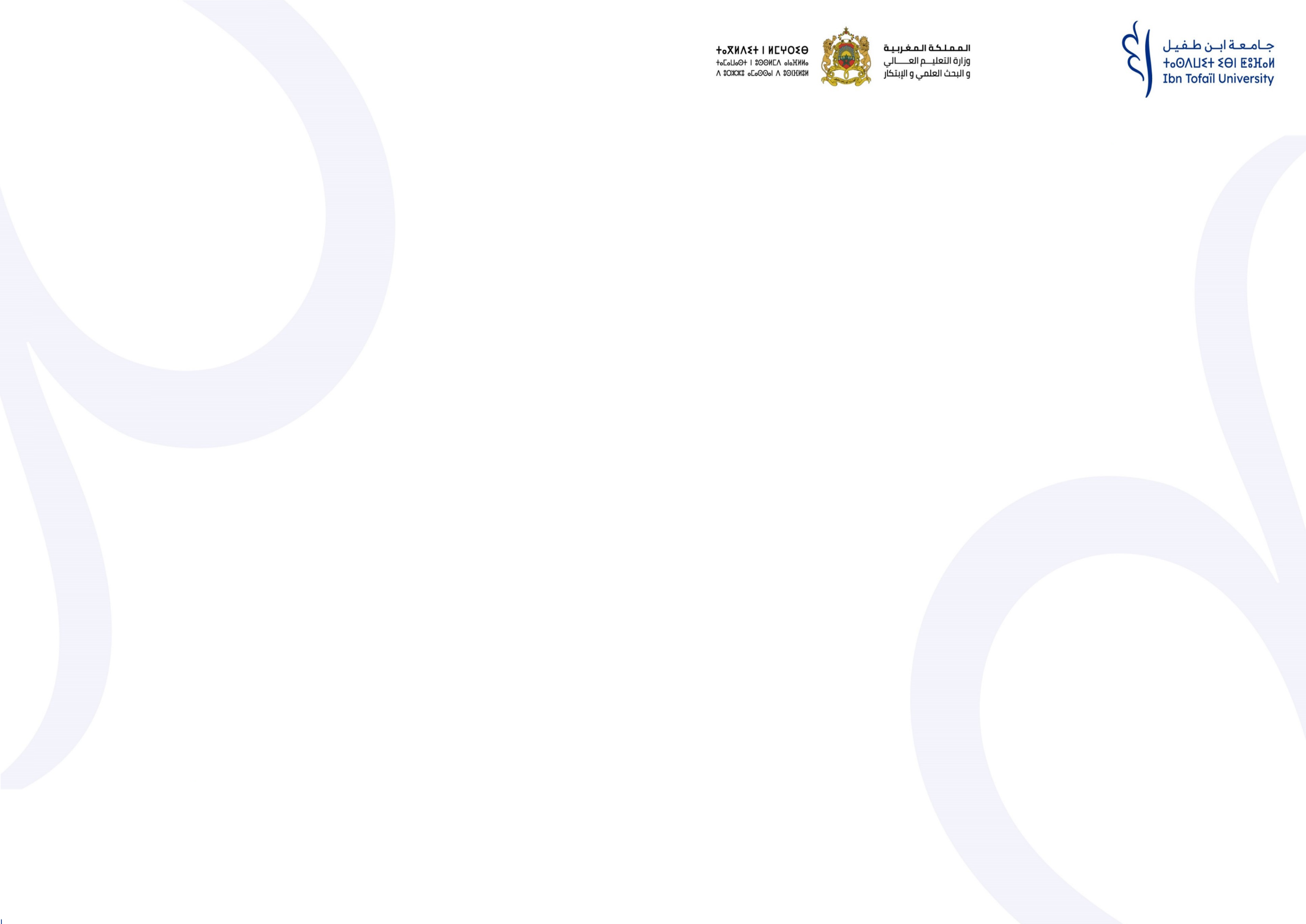 Résumé (250 mots Max) :










Mots Clés:
Centre d’Etudes doctorales :
Lettres Sciences Humaines, Arts et Sciences de l’Education
FACULTE DES LANGUES, DES LETTRES ET DES ARTS KENITRA
Titre de la thèse
FORMATION DOCTORALE :……………………………
THÈSE DE DOCTORAT
Présentée Par
Mlle/Mme/Mr/
Sous le thème
Absract (250 words Max)  :










Key words :
Soutenue le …. 2024 devant le Jury composé de :
Nom et prénom
Faculté Des Langues, des Lettres et des Arts Kenitra 
Site-web : www.uit.ac.ma / https://catalogue.uit.ac.ma
LABORATOIRE : …………………………………….
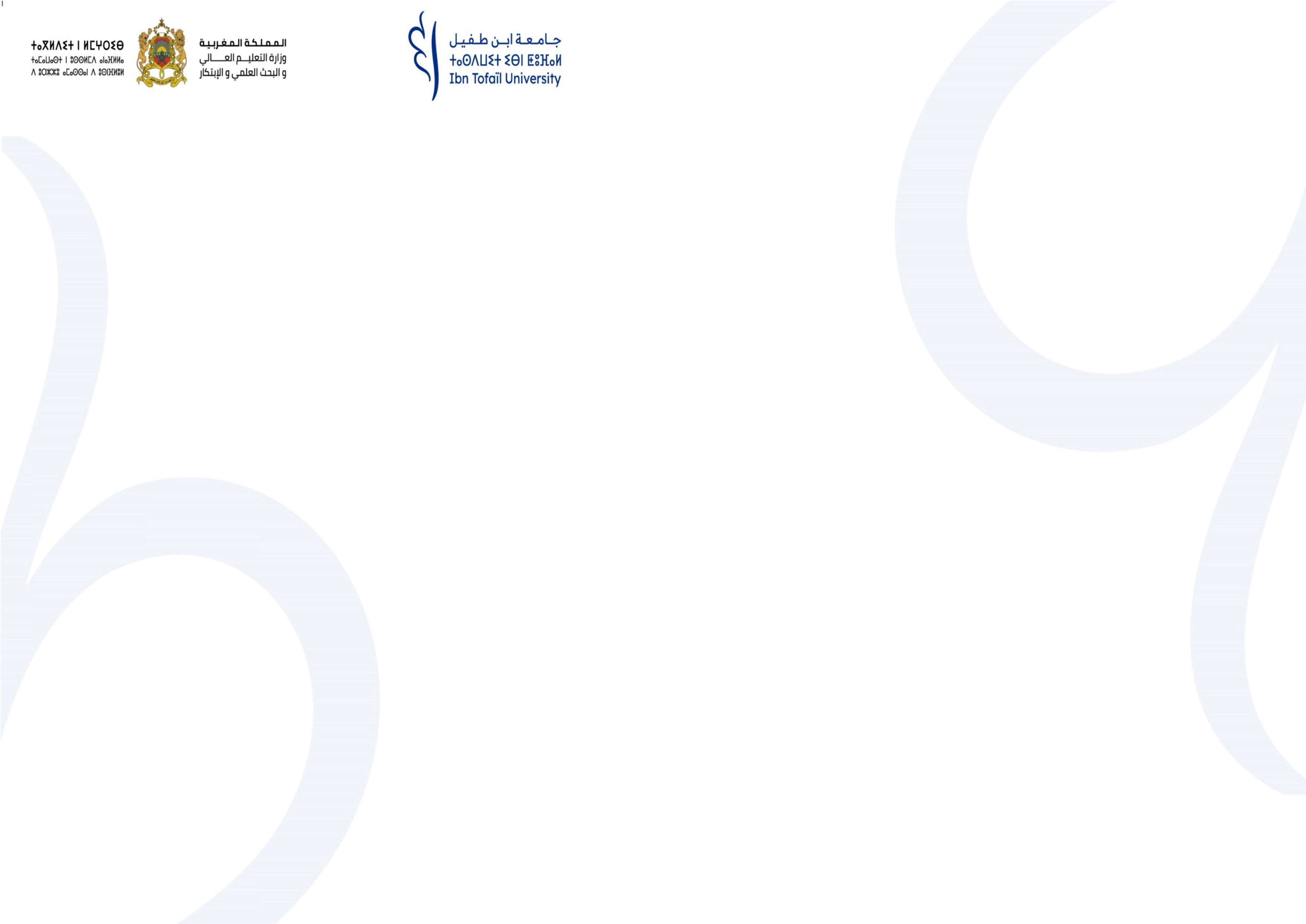 ملخص ( 250 كلمة )










كلمات مفتاحية
مركز دراسات الدكتوراه
 في الآداب والعلوم الإنسانية والفنون وعلوم التربية
كلية اللغات، الآداب والفنون القنيطرة
عنوان الأطروحة
تكوين الدكتوراه: .:.......................................
أطروحة الدكتوراه 
مقدمة من
السيد / السيدة :  
في موضوع
Résumé (250 mots Max) :










Mots Clés :
يوم ............2024 امام اللجنة المتكونة من :
الاسم والنسب
كلية اللغات، الآداب والفنون القنيطرة 
Site-web : www.uit.ac.ma / https://catalogue.uit.ac.ma
بنية البحث : ...........................